Gender Studies                            	MED-25 Ms. Lindsay
Aim: How can we publish our writing so it reaches a BIG audience? 

Do Now (ON YOUR OWN): Reflect on the media critique project and the whole media unit.
What did you like?
What would you change?
What was your biggest take-away? (Something you learned that stayed in your mind.)

HW Due Today: You should be finished with editing your paper. Email it to me at LYONS.LB@gmail.com
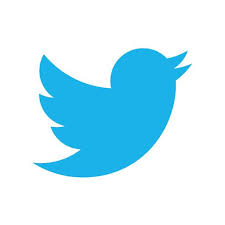 Twitter
“ As of December 2014, Twitter has more than 500 million users…”
U S I N G   W O M E N ‘ S   B O D I E S   A S    R E W A R D S   T O   B E   C L A I M E D   P E R P E T U A T E S   R A P E   C U L T U R E .   B A N   A D S   T H A T   O B J E C T I F Y   W O M E N .   W E   C A N   D O   B E T T E R . #genderstudiesforall
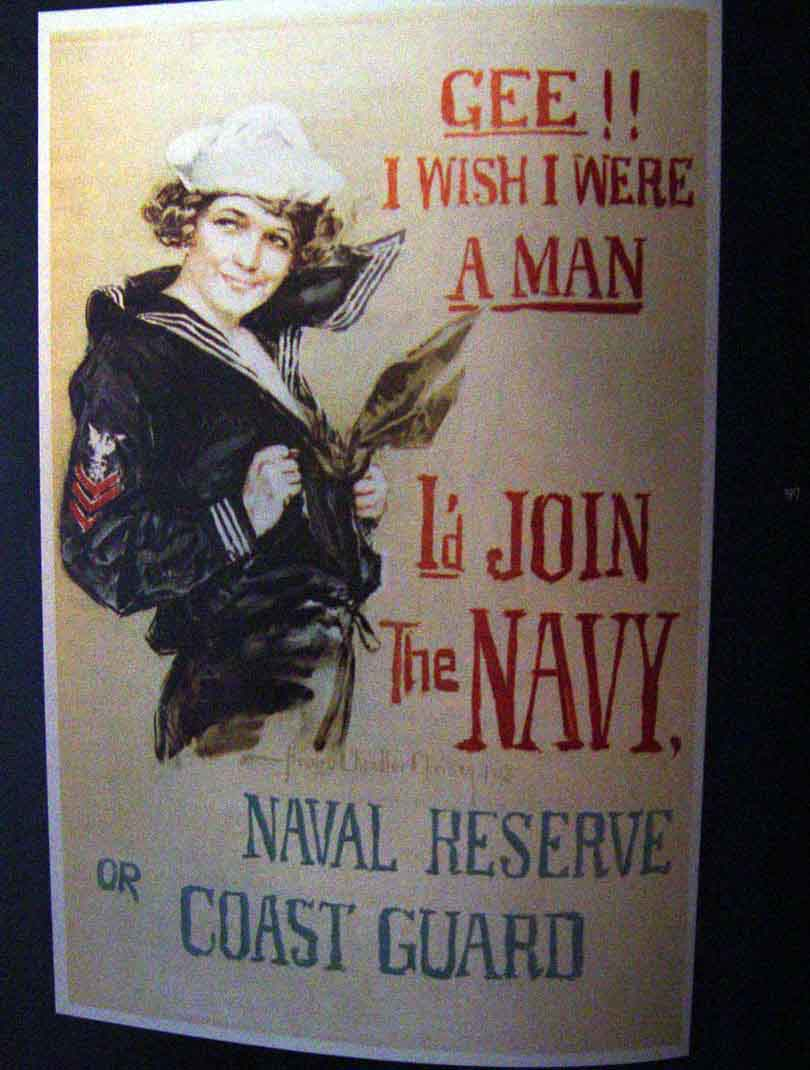 MODEL
Twitter Handle
@lyons_lb

#genderstudiesforall